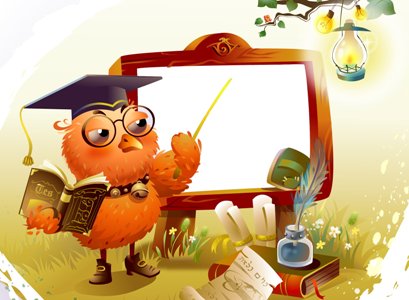 Урок 
на тему
 «Число и цифра 9»
Подготовила:
учитель начальных классов
МБОУ СОШ №2 г. Лермонтов
Стародубцева Елена Владимировна
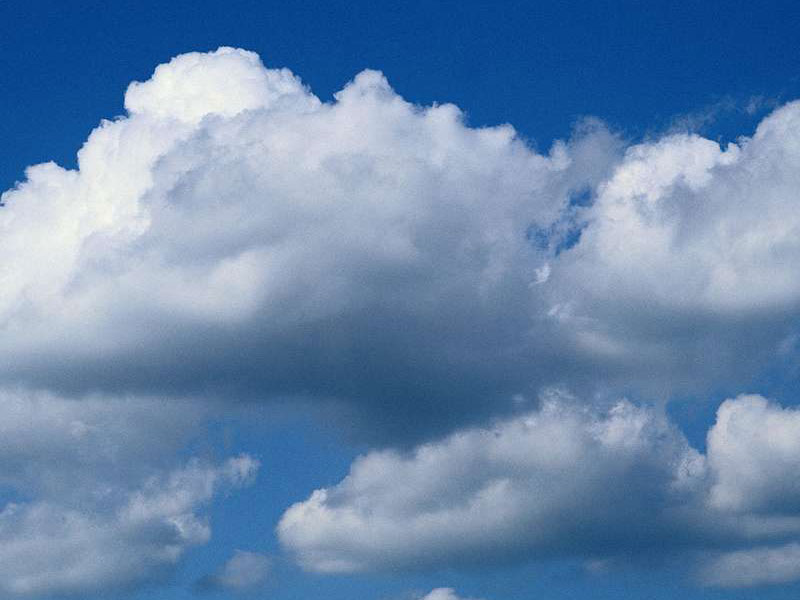 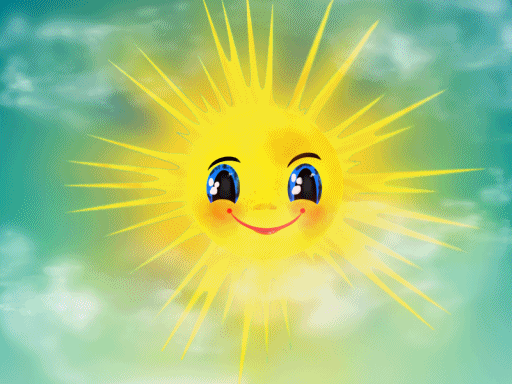 Улыбнитесь!
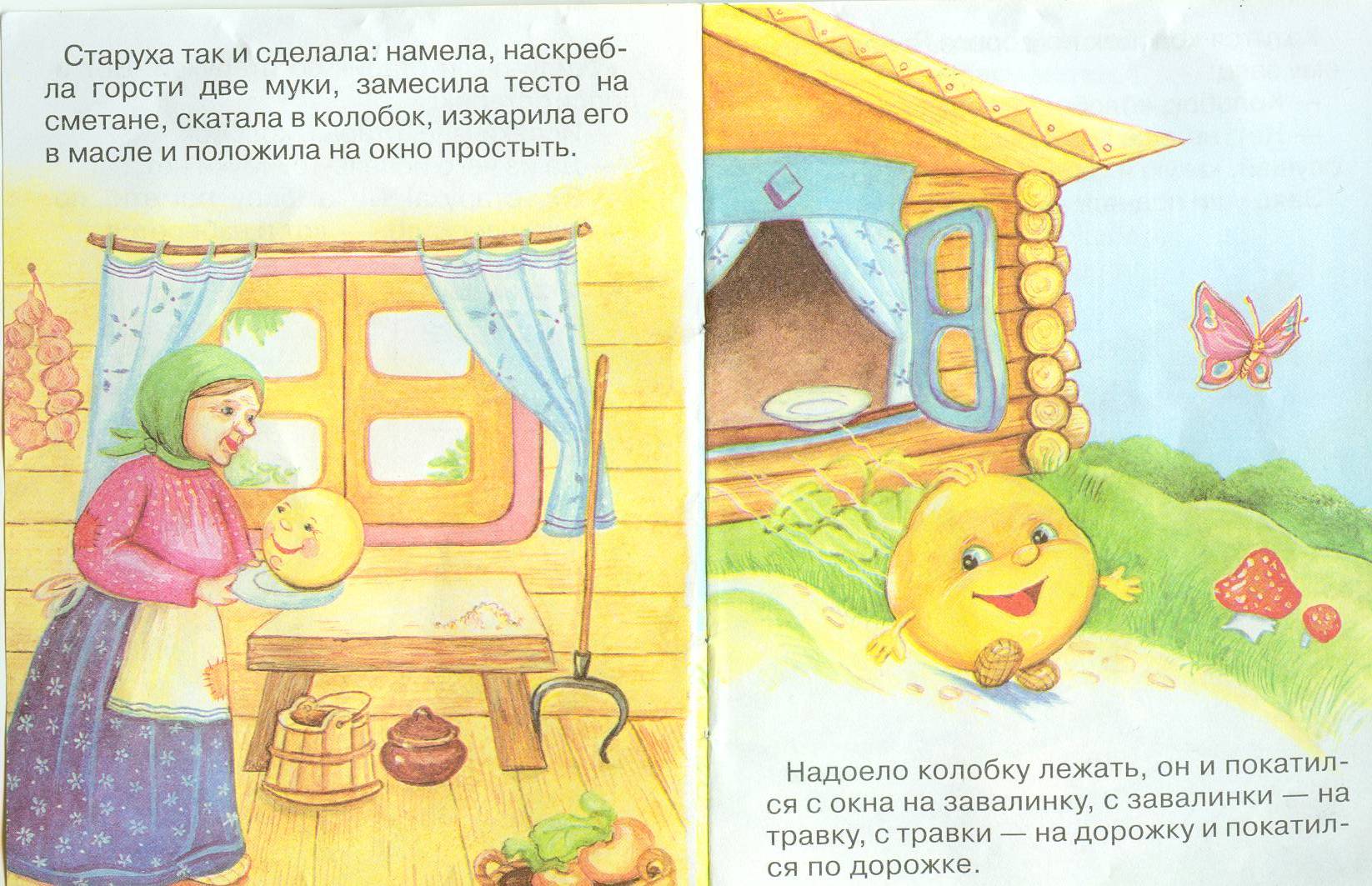 КОЛОБОК
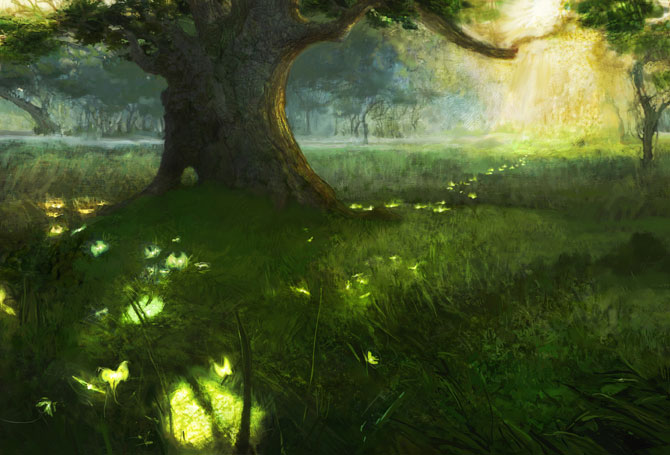 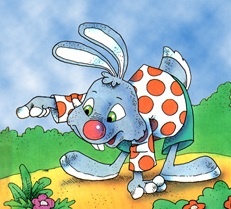 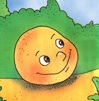 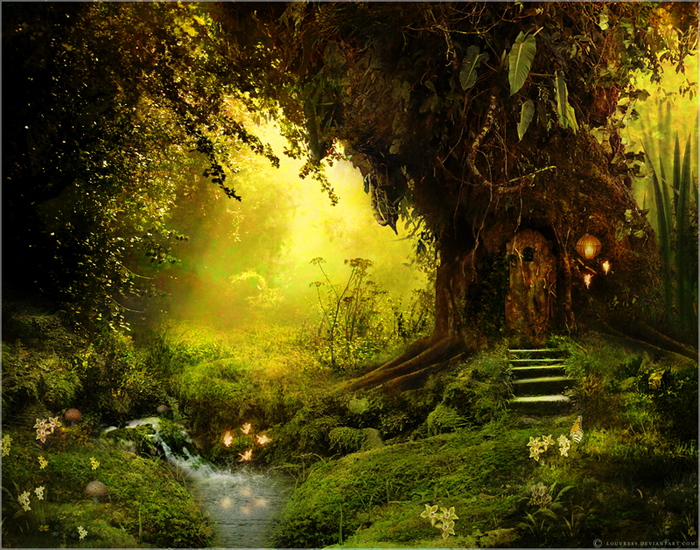 Веселый счет
4
5
2
3
7
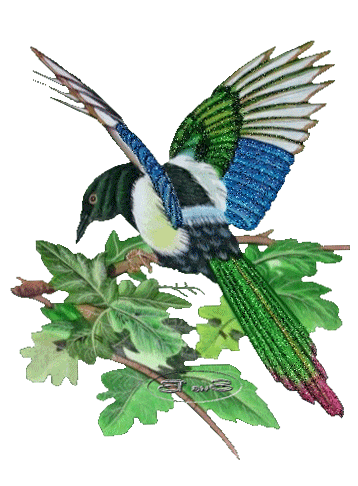 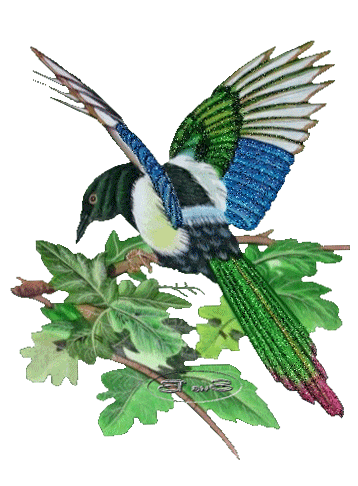 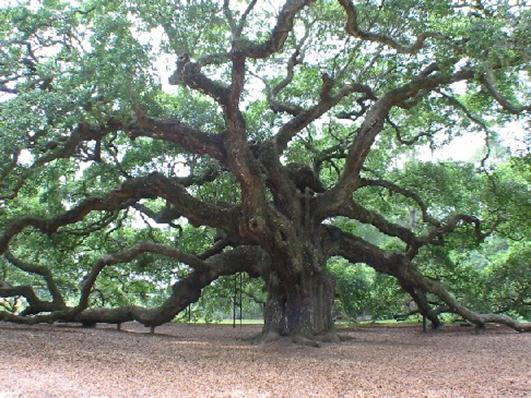 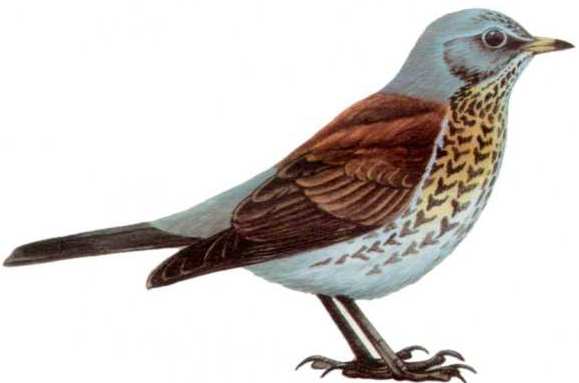 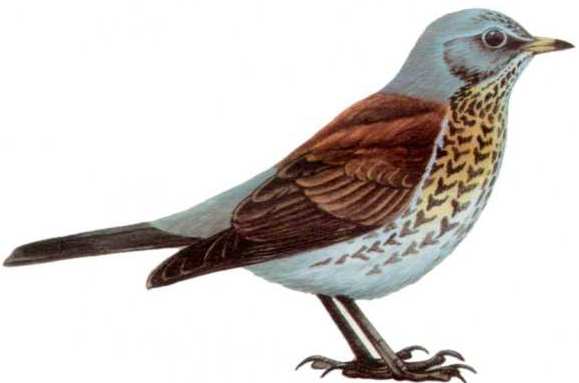 1
3
2
4
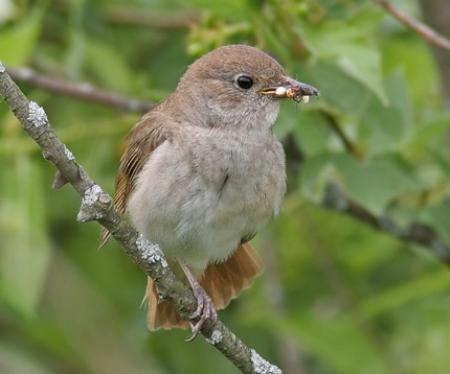 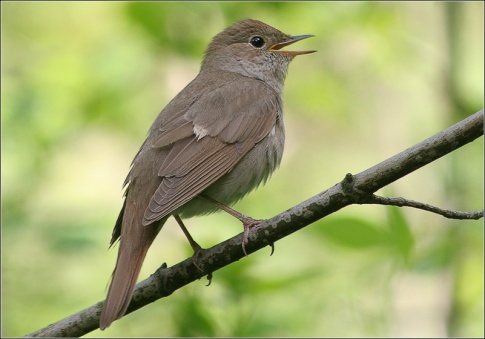 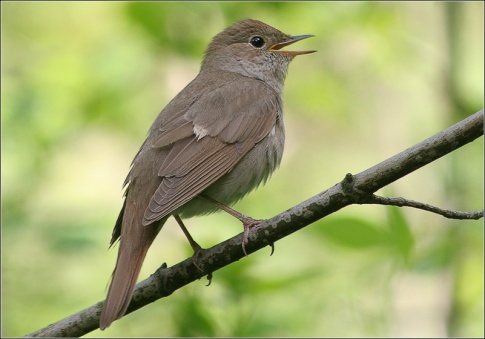 5
6
7
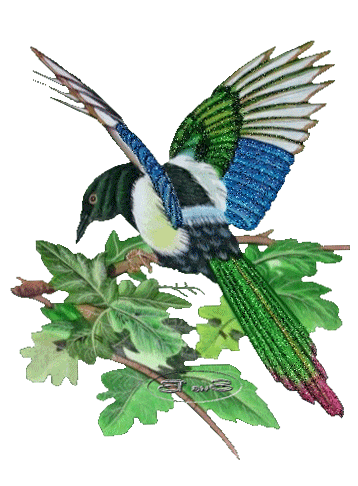 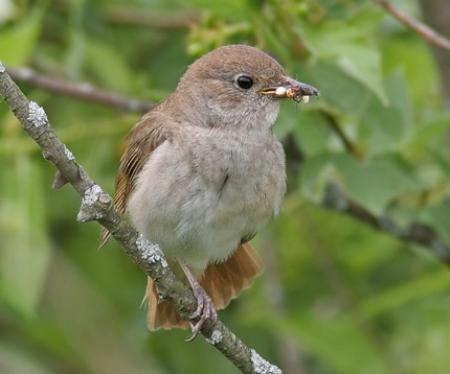 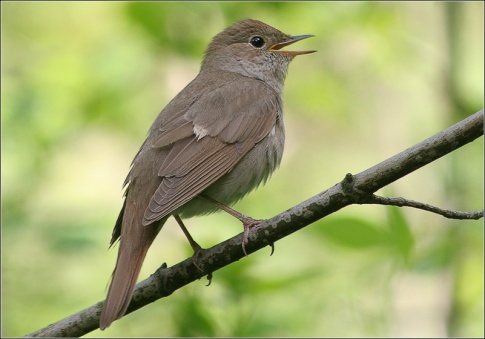 9
10
8
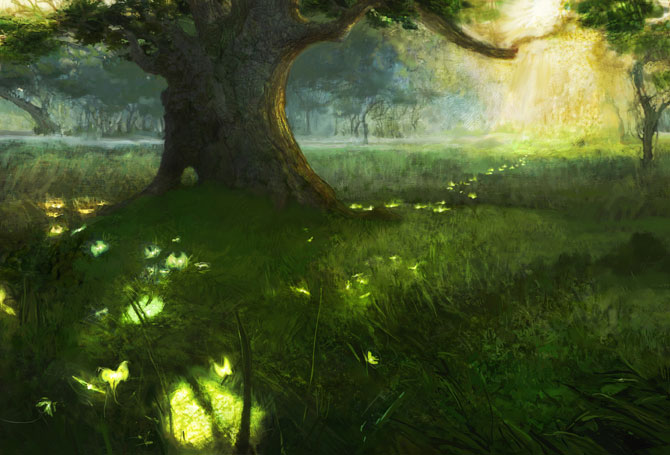 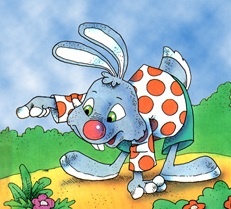 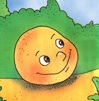 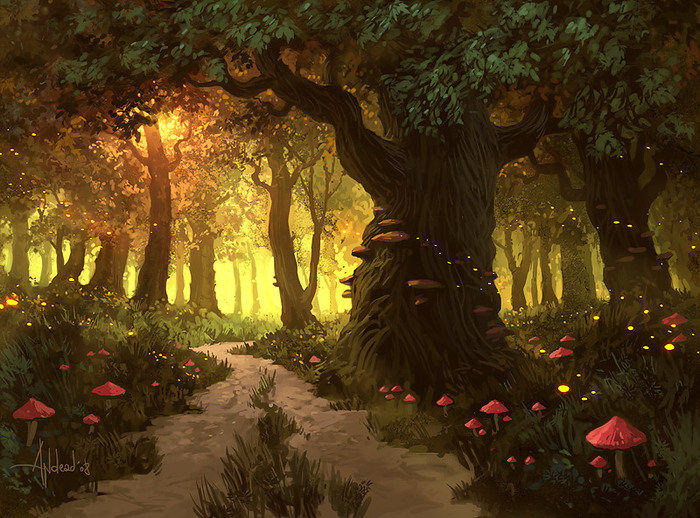 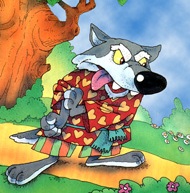 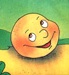 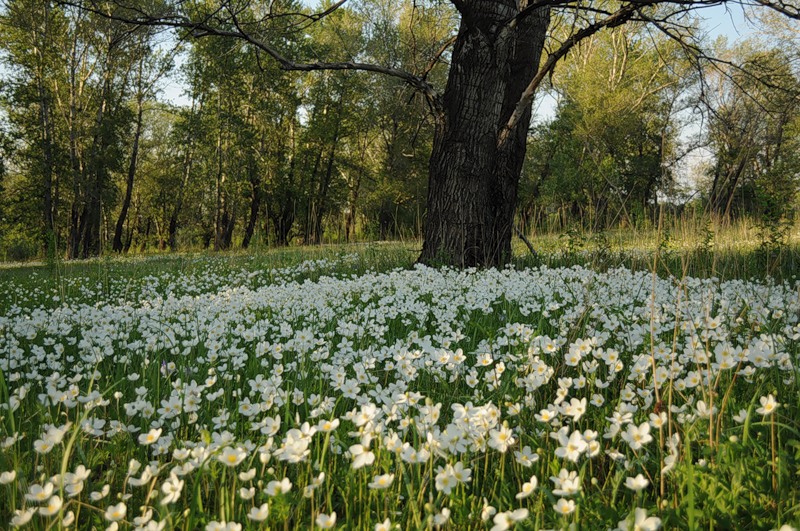 СРАВНИТЬ
3
5
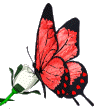 >
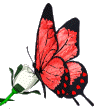 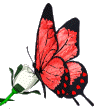 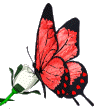 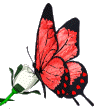 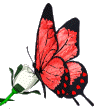 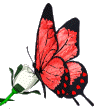 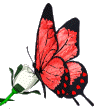 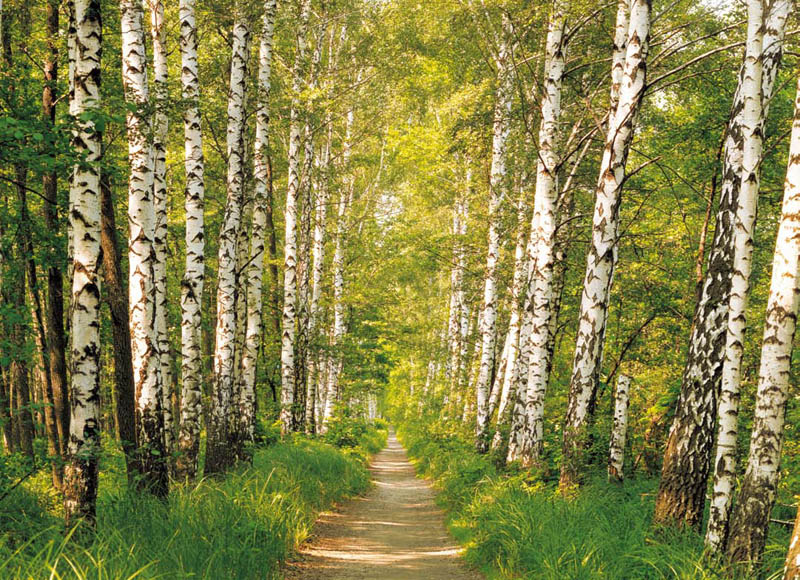 3
4
<
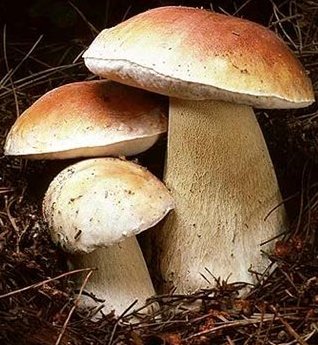 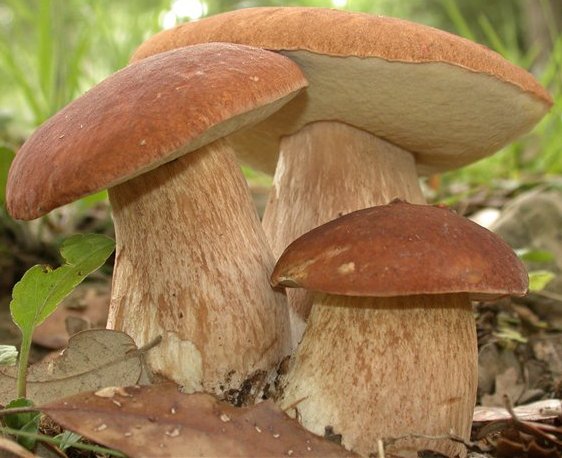 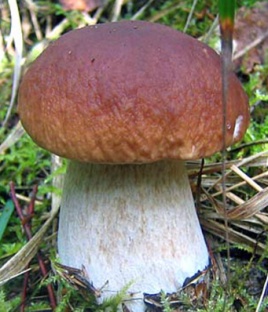 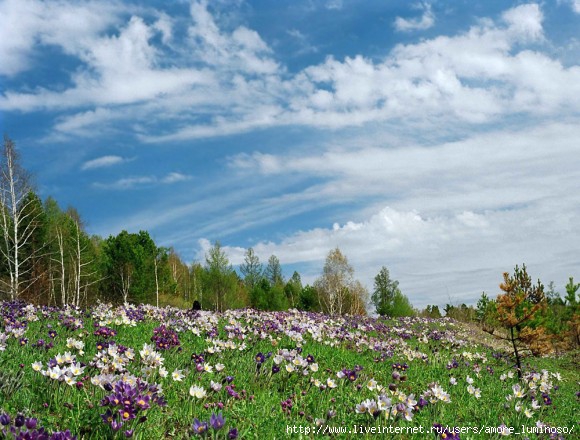 8
4
>
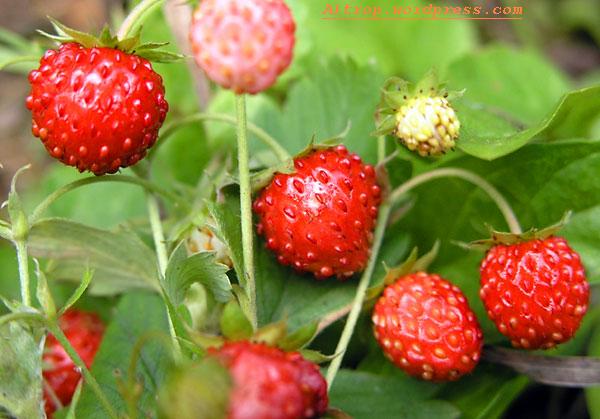 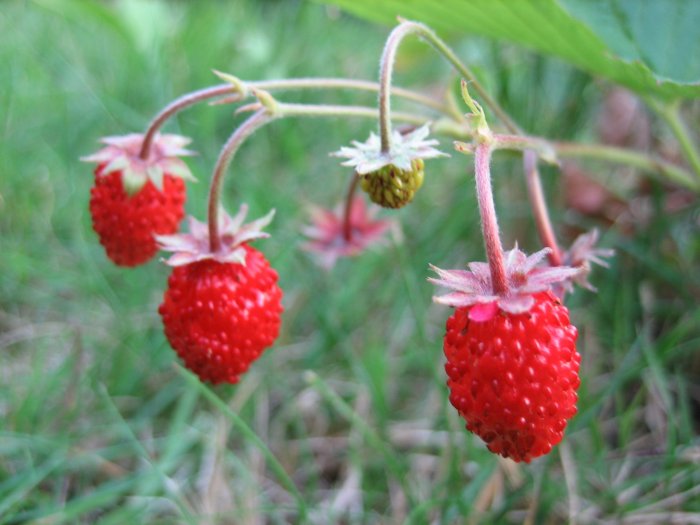 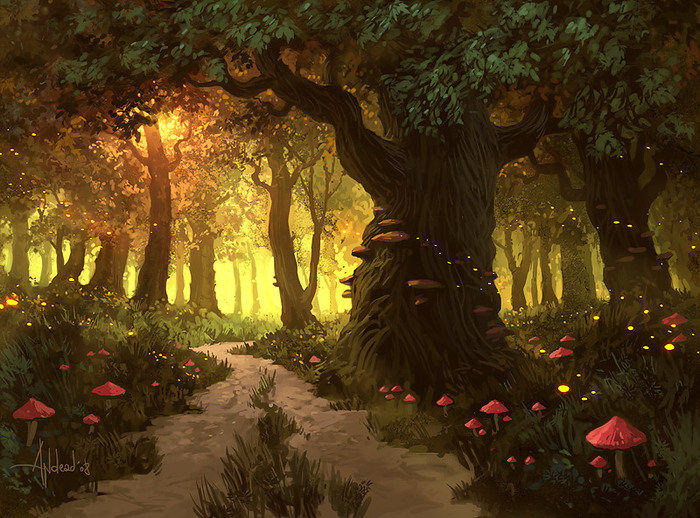 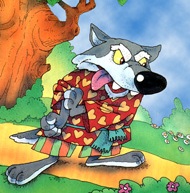 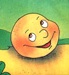 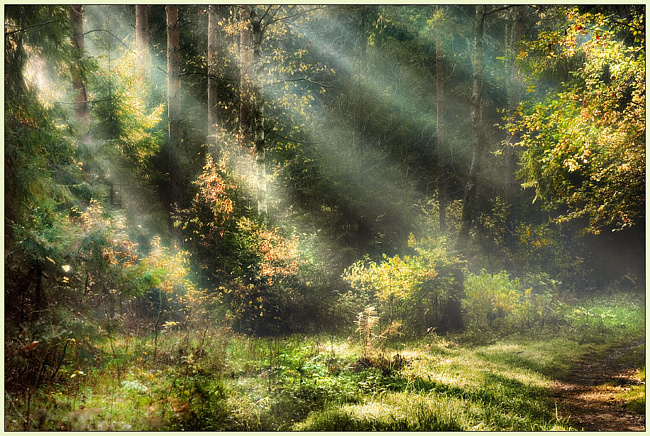 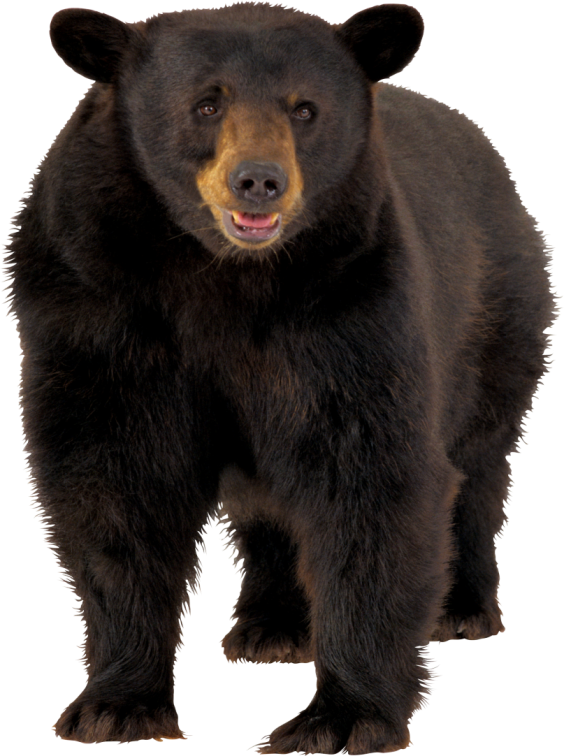 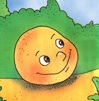 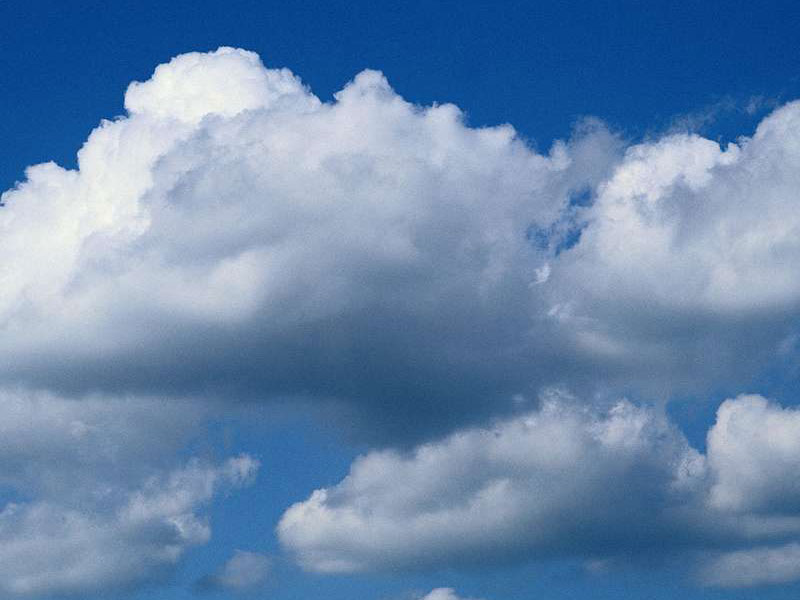 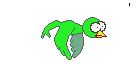 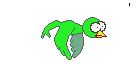 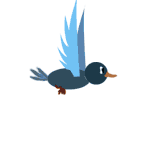 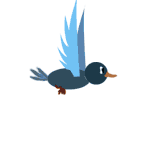 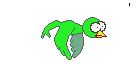 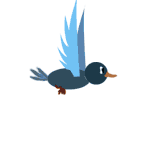 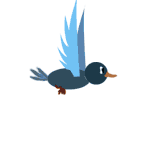 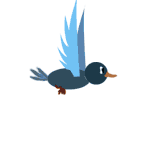 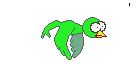 8 +1 =
9
+1
7
6
8
5
3
4
2
1
9
9
+1
8     =
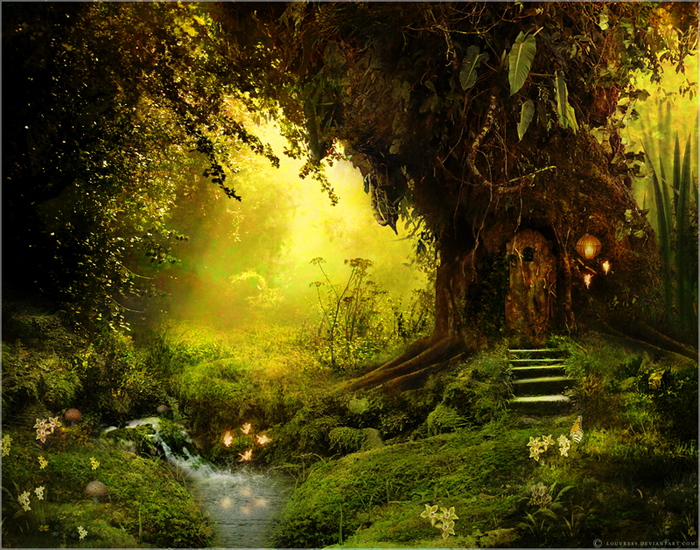 Ветер дует нам в лицо,
Закачалось деревцо.
Ветерок все тише, тише,
Мои детки выше, выше!
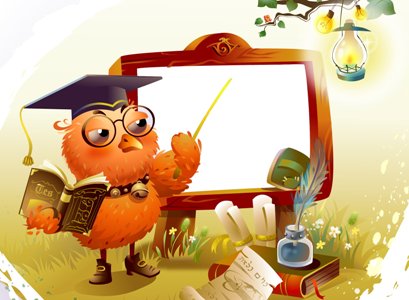 Число и   ЦИФРА 9
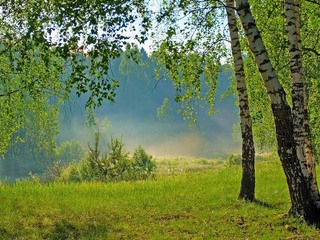 На что похожа цифра 9
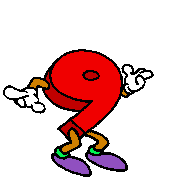 В гости к нам пришла девятка –Цирковая акробатка.Если на голову станет, Цифрой шесть девятка станет.
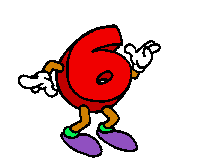 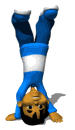 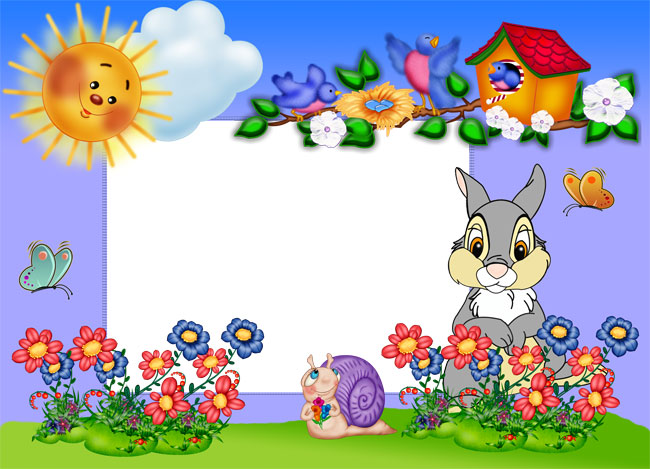 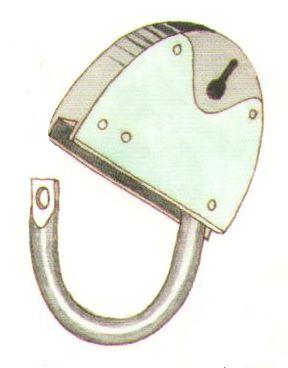 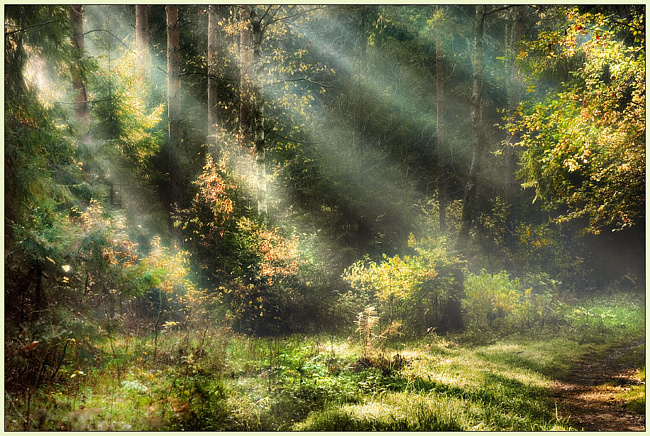 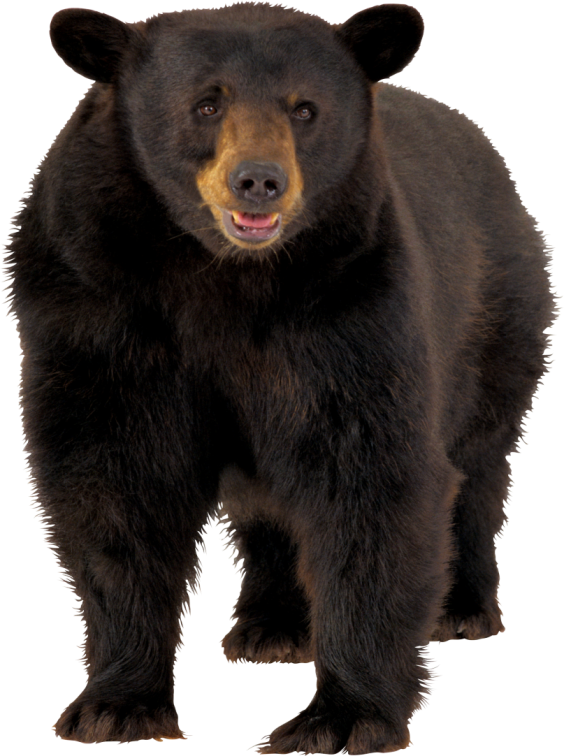 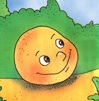 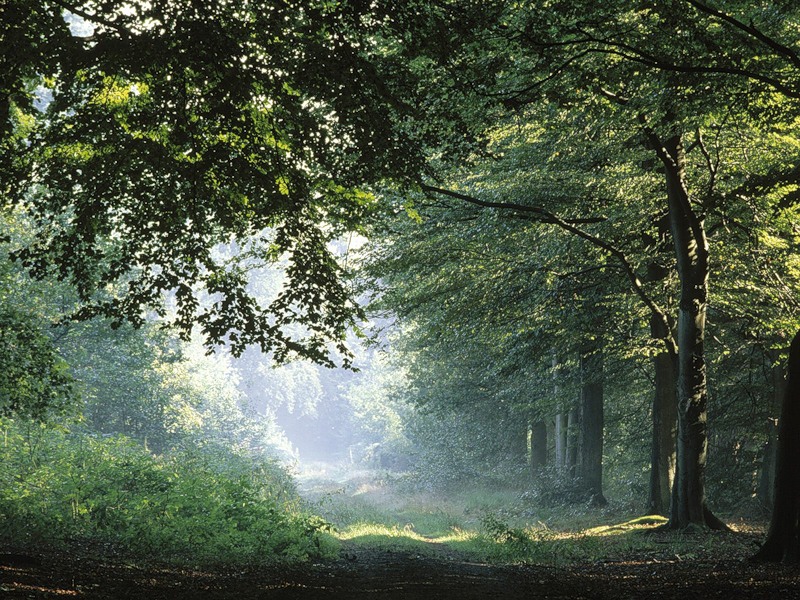 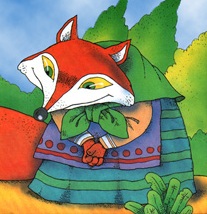 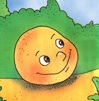 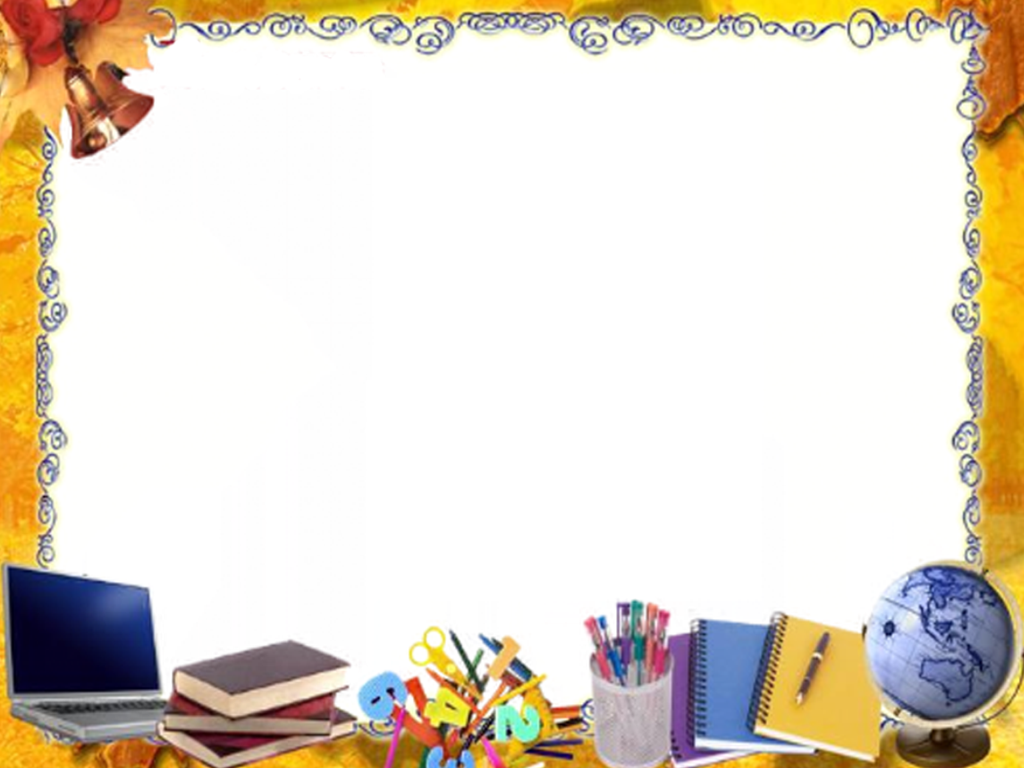 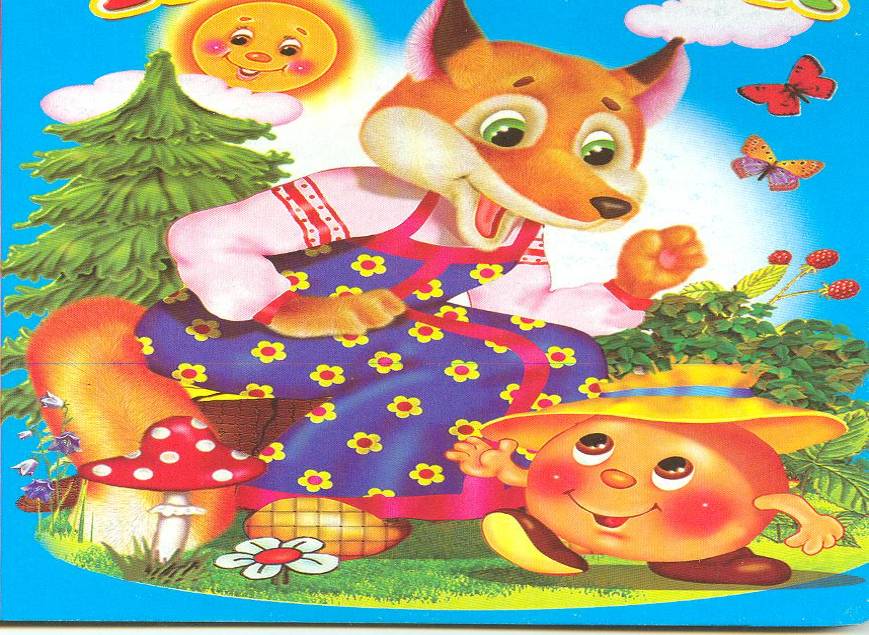 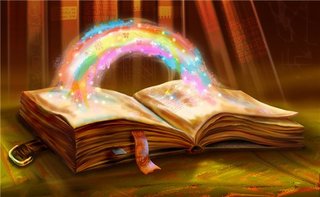 С. 84
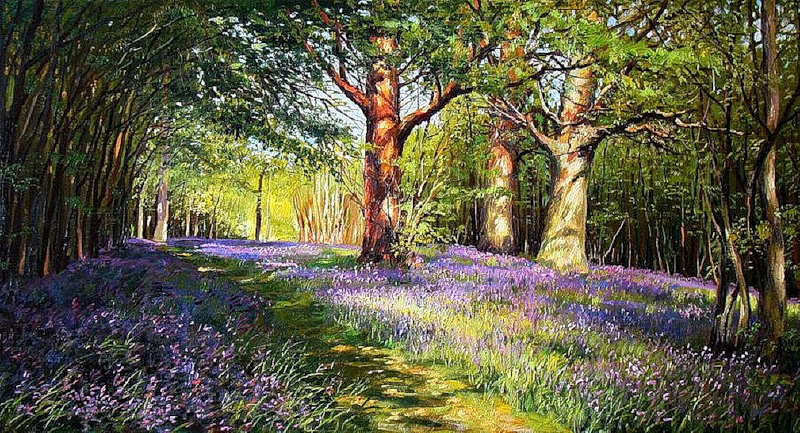 9  3  6  5  9  7  9  1  2  9  3  9
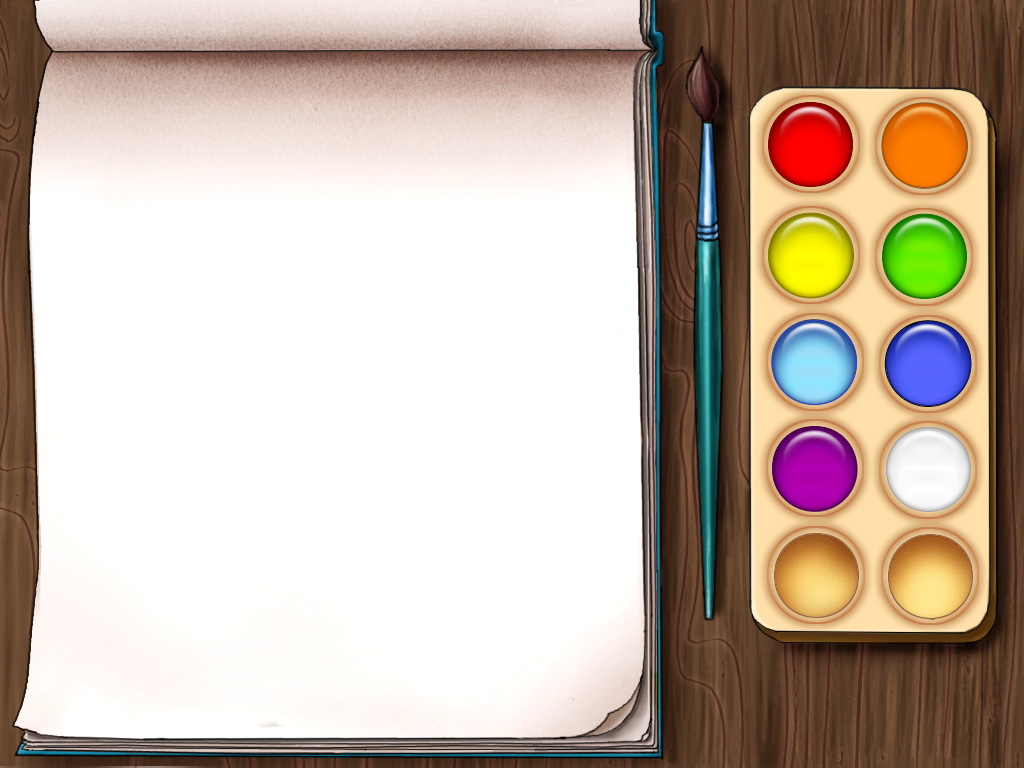 9  1  8  9  4  9  2  9
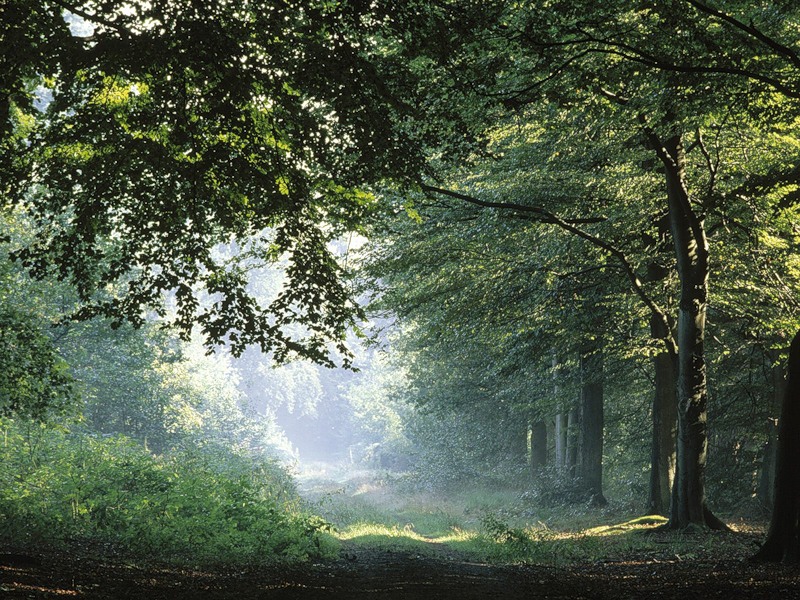 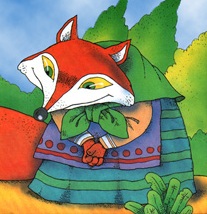 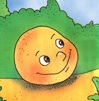 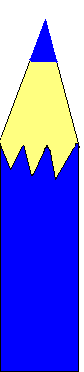 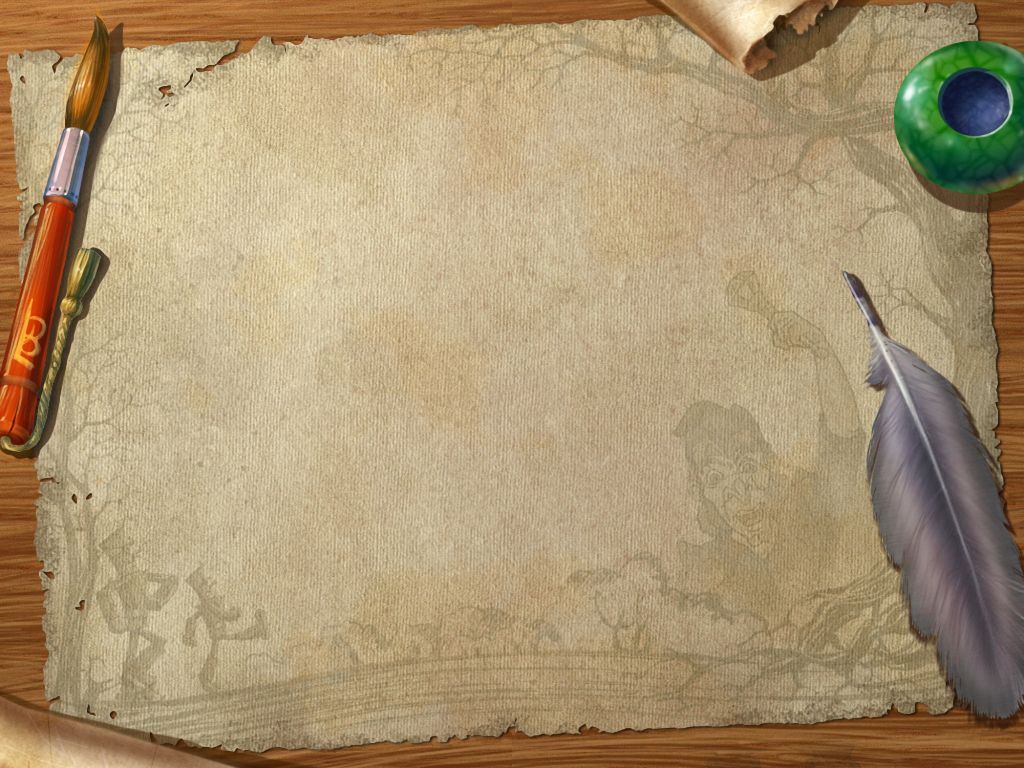 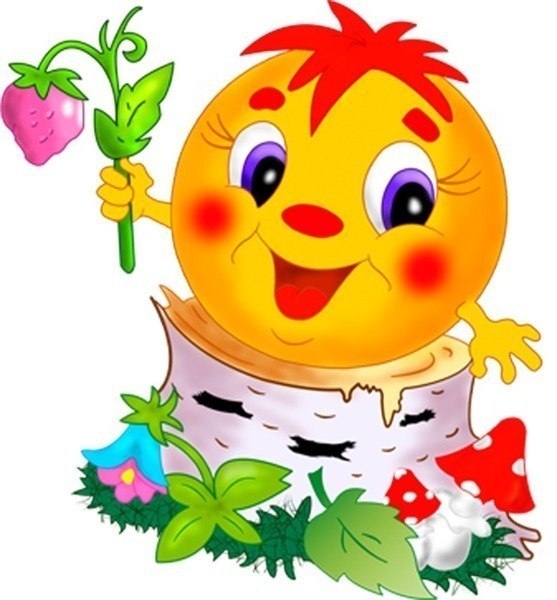 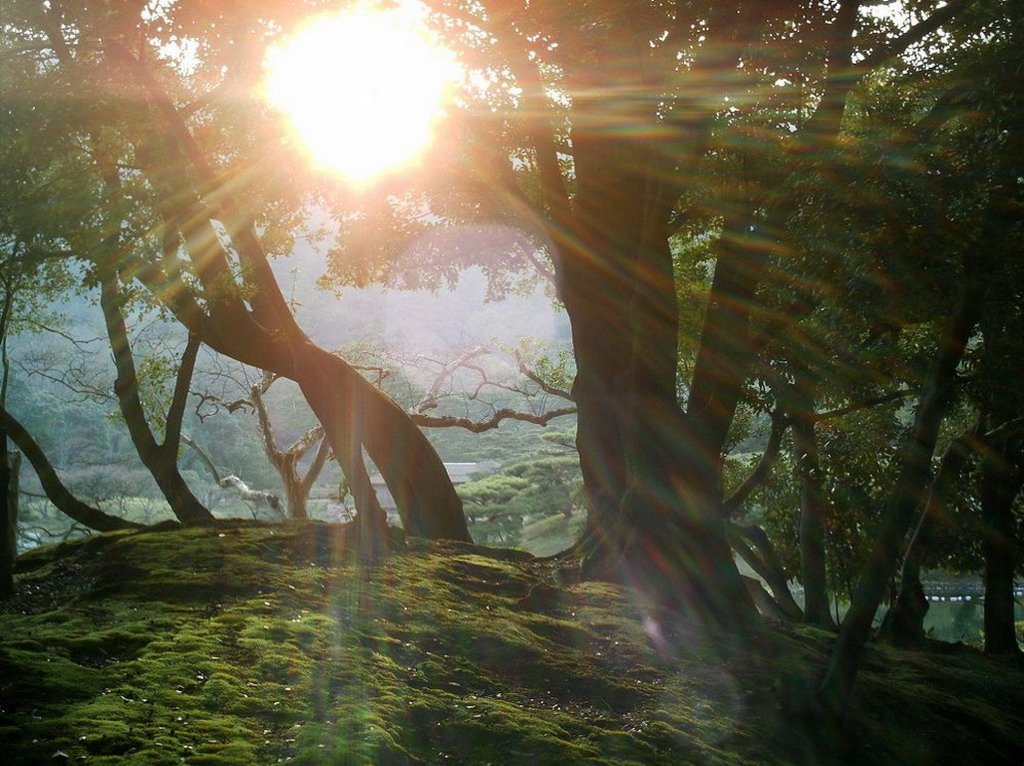 Молодцы!  Спасли колобка!
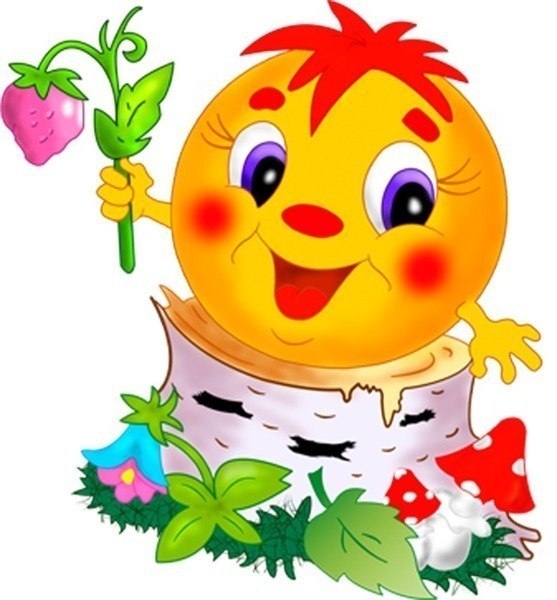 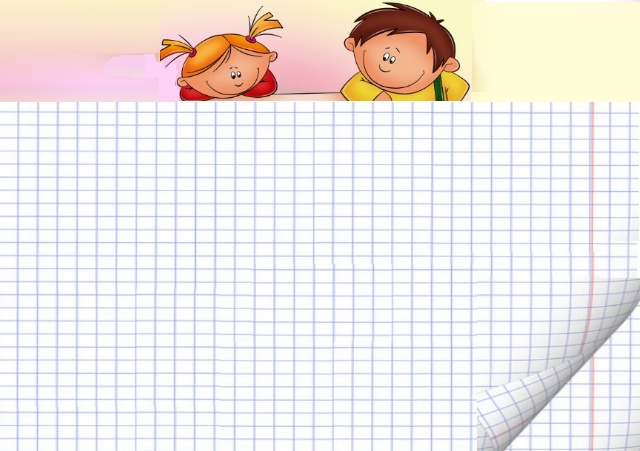 Использованные материалы и Интернет-ресурсы
javascript:void(0); 
https://www.google.ru/url?sa=t&rct=j&q=&esrc=s&source=web&cd=7&ved=
0CEcQFjAG&url=http%3A%2F%2Fmathematics-tests.com%2Fzadachi-primery-1-klass
-po-temam%2F
ustny-schet&ei=zZxWU6_6KOjZ4QSPr4Fw&usg=AFQjCNFrjiQqNdv6TCjDrbUe_
f8V3kZ2uw&bvm=bv.65177938,d.bGE&cad=rjt
https://www.google.ru/url?sa=t&rct=j&q=&esrc=s&source=web&cd=
8&cad=rja&uact=8&ved=0CEwQFjAH&url=http%3A%2F%2F900igr.net%2
Fkartinki%2Fmatematika%2FUstnyj-schjot-v-1-klasse%2FUstnyj-schjot-v-1-klasse.
html&ei=zZxWU6_6KOjZ4QSPr4Fw&usg=AFQjCNFUwWVD7wfjpCSWo4_i-UVh5d
Mqgg&bvm=bv.65177938,d.bGE
https://www.google.ru/search?q=%D0%BA%D0%B0%D1%80%D1%82%D0%
B8%D0%BD%D0%BA%D0%B8+%D0%BA+%D1%81%D0%BA%D0%B0%D0%B7%D0%BA%D0%B5
+%D0%B8%D0%B2%D0%B0%D0%BD+%D1%86%D0%B0%D1%80%D0%B5%D0%B2
D0%B8%D1%87&newwindow=1&es_sm=122&biw=777&bih=315&tbm
=isch&tbo=u&source=univ&sa=X&ei=zJ1WU_mLDbHo4QT4qYC4DA&ved=0CCUQsAQ